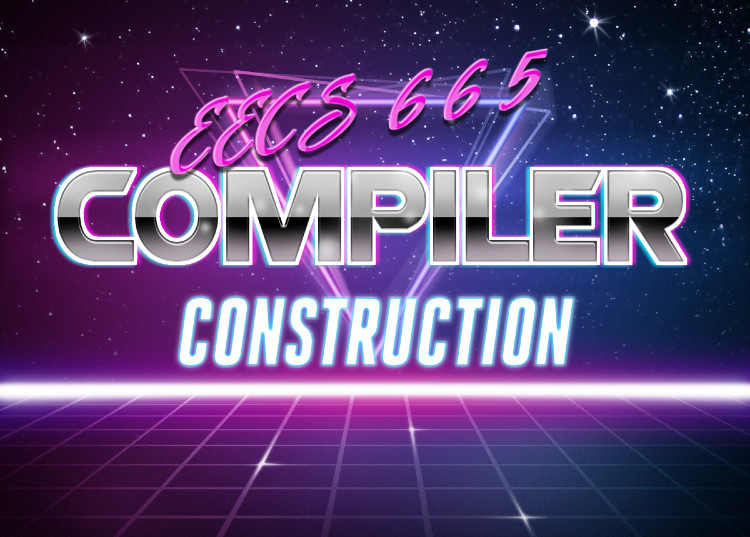 University of Kansas| Drew Davidson
Machine Code Optimization
1
PreviouslyPost-compilation toolchain
Compiler Toolchains
Overview
What GCC Does
Component Walkthrough
Assembler
Linker
Loader
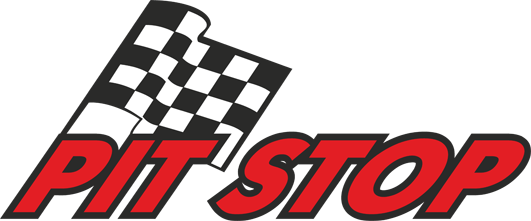 2
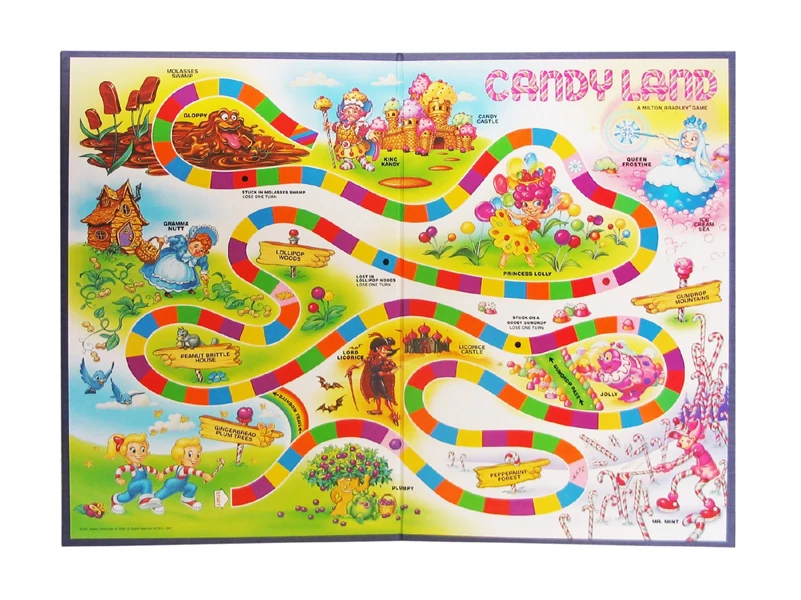 Postcompilation
Pit-stop
COMPILER
Machine Codegen
Optimization
Code Generation
Intermediate Representation
Semantic Analysis
Syntactic
Definition
Parsing
Syntax-Dir
Translation
Regular 
Languages
Lexical Analysis
3
Compiler ConstructionProgress Pics
Source
Code
Finished
A naïve workflow from source code to target code
To-Do
Clean up some of the corners we cut

We’ve focused on correctness over efficiency, let’s try to win back some efficiency
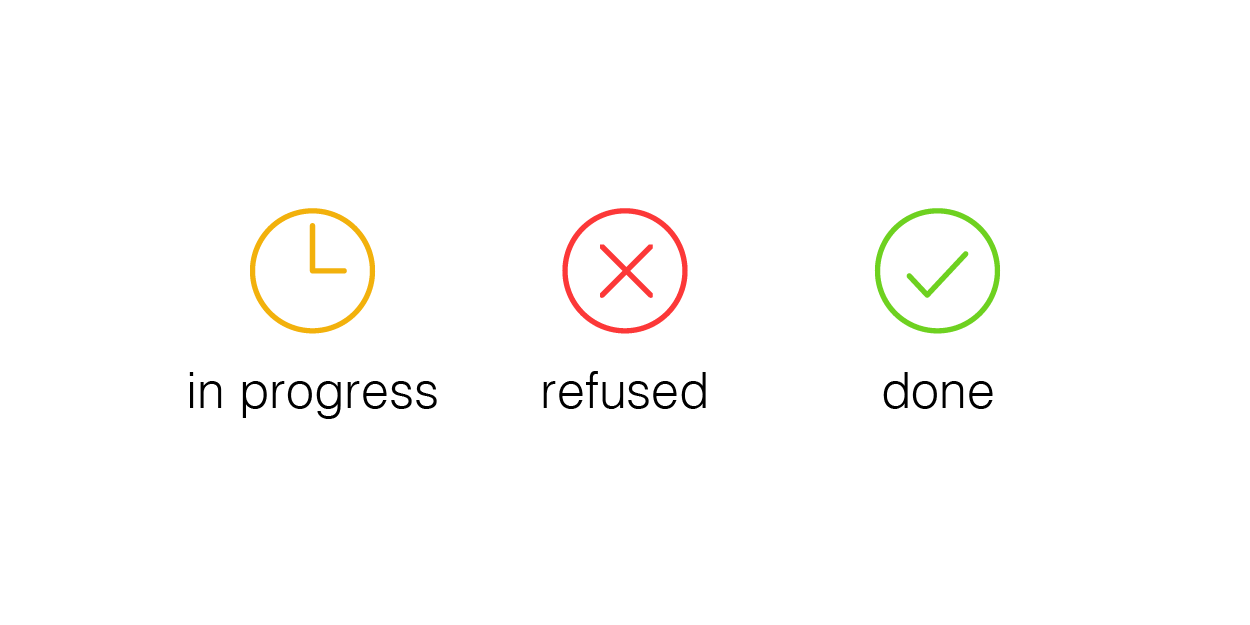 Scanner
Lexical analysis
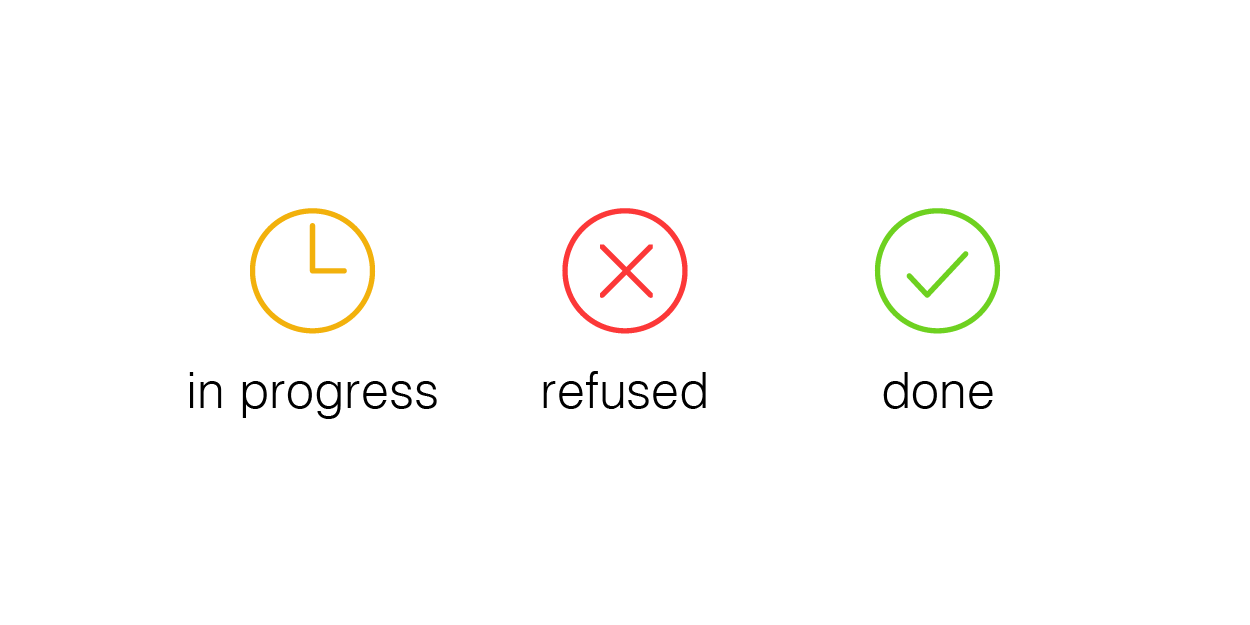 Parser
Syntactic analysis
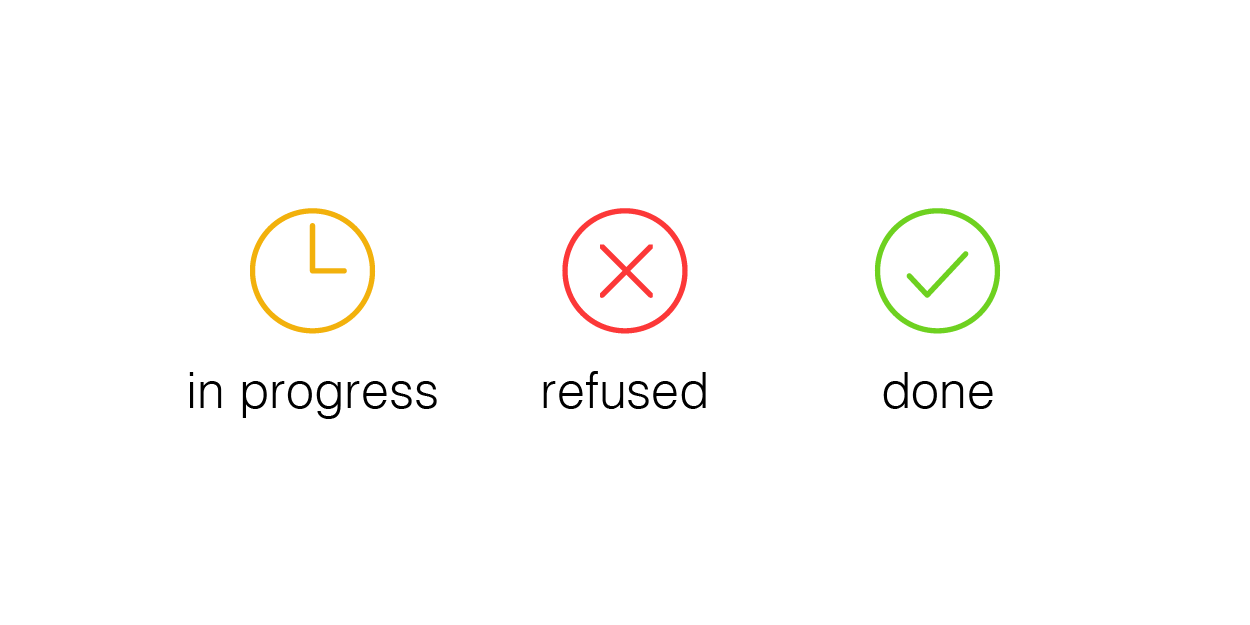 Semantic analysis
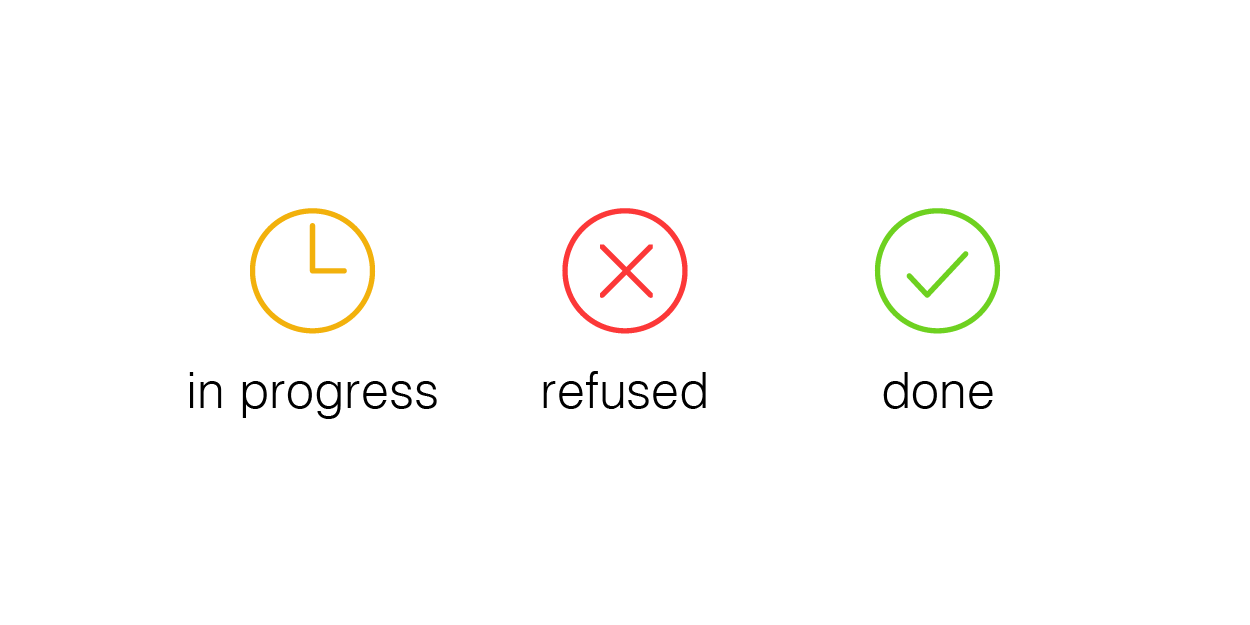 Intermediate code generation
IR optimization
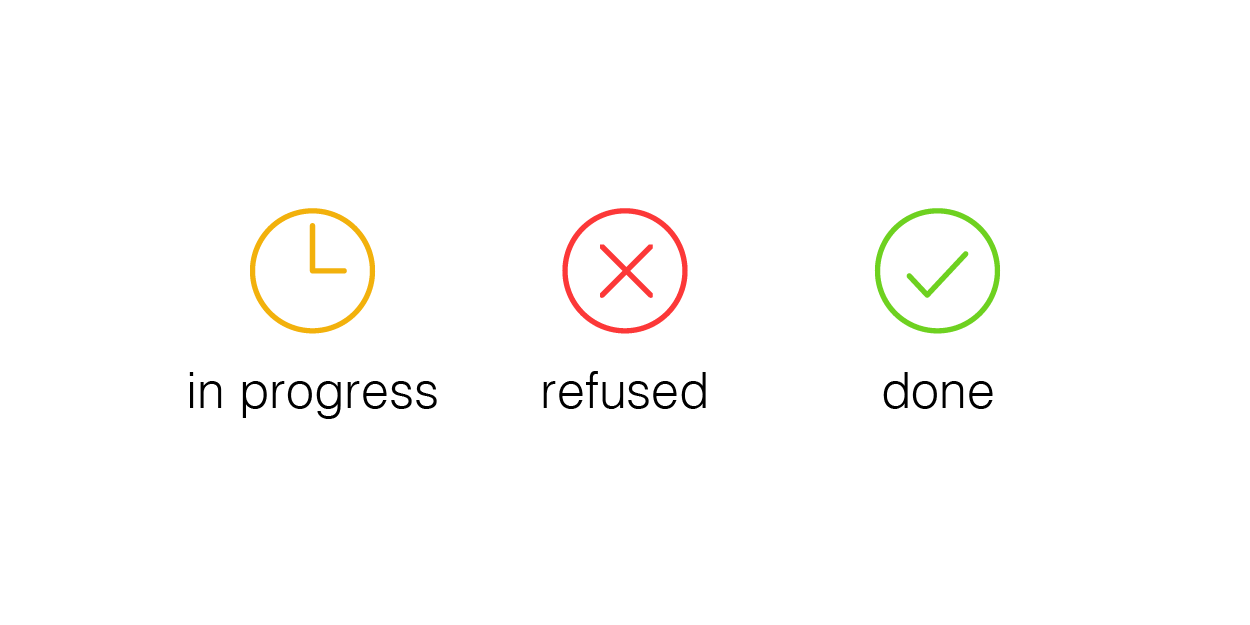 Final Code generation
Final code optimization
4
Today’s OutlineMachine Code Optimization
Overview
Improving data allocation
Register allocation
Improving Final Code
Peephole optimization
Instruction Pipelines
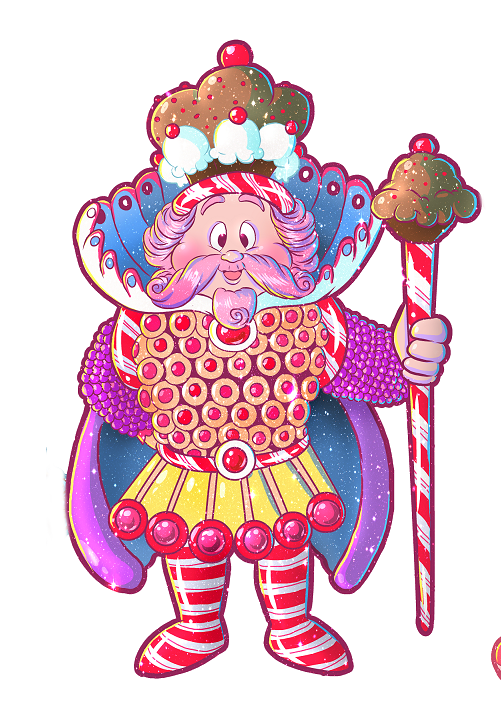 Optimization
5
Working With the ArchitectureMachine Code Optimization
Good machine code should:
Play to the strengths of the hardware
Compensate for weaknesses of the hardware
Such operations depend on specifics of the architecture
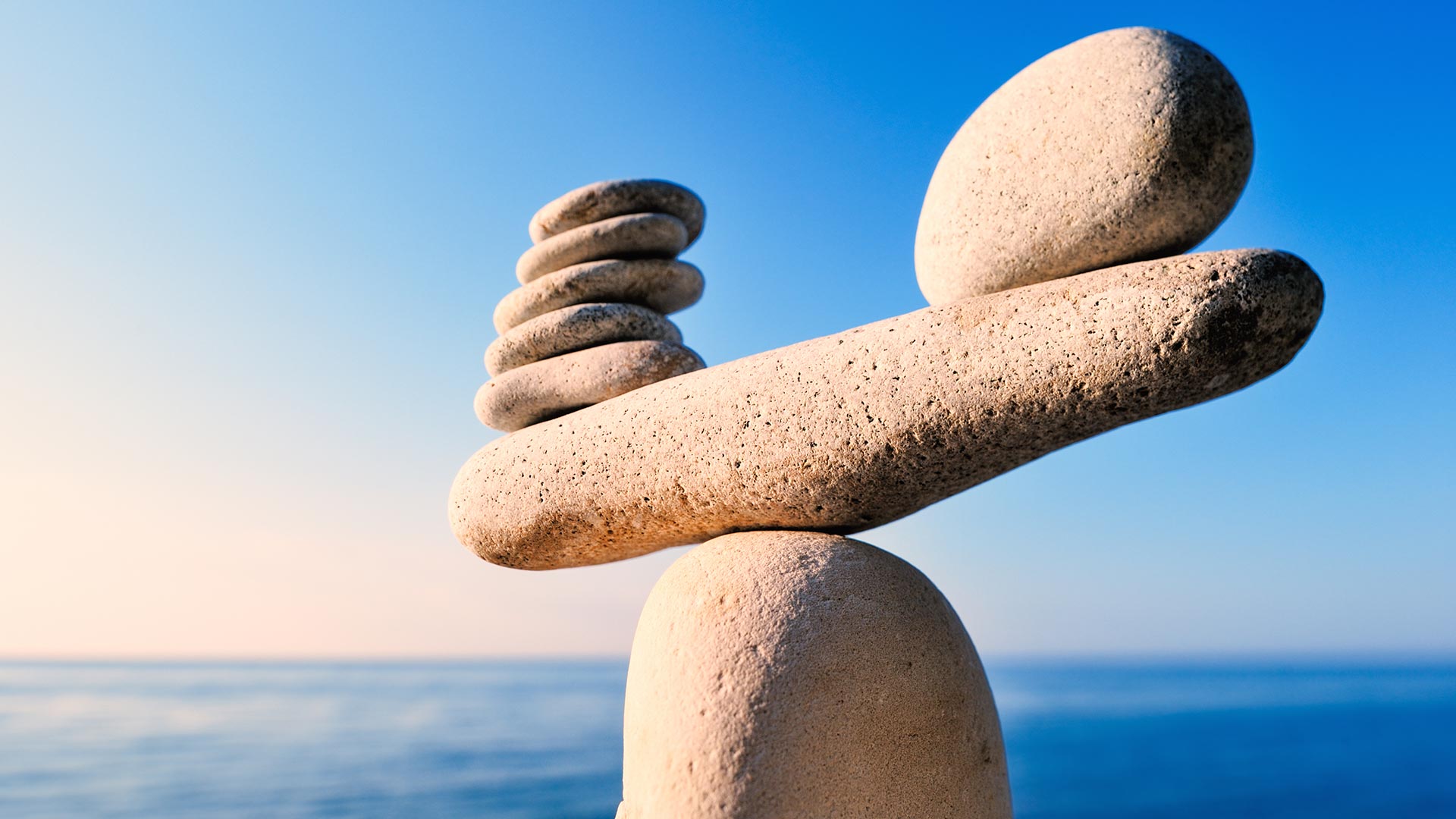 6
Disclaimer: This is a Deep AreaMachine Code Optimization
We hardly scratch the surface of compiler optimizations
There are more categories of machine-code optimization than we’ll cover
There are more optimizations within the categories we do cover
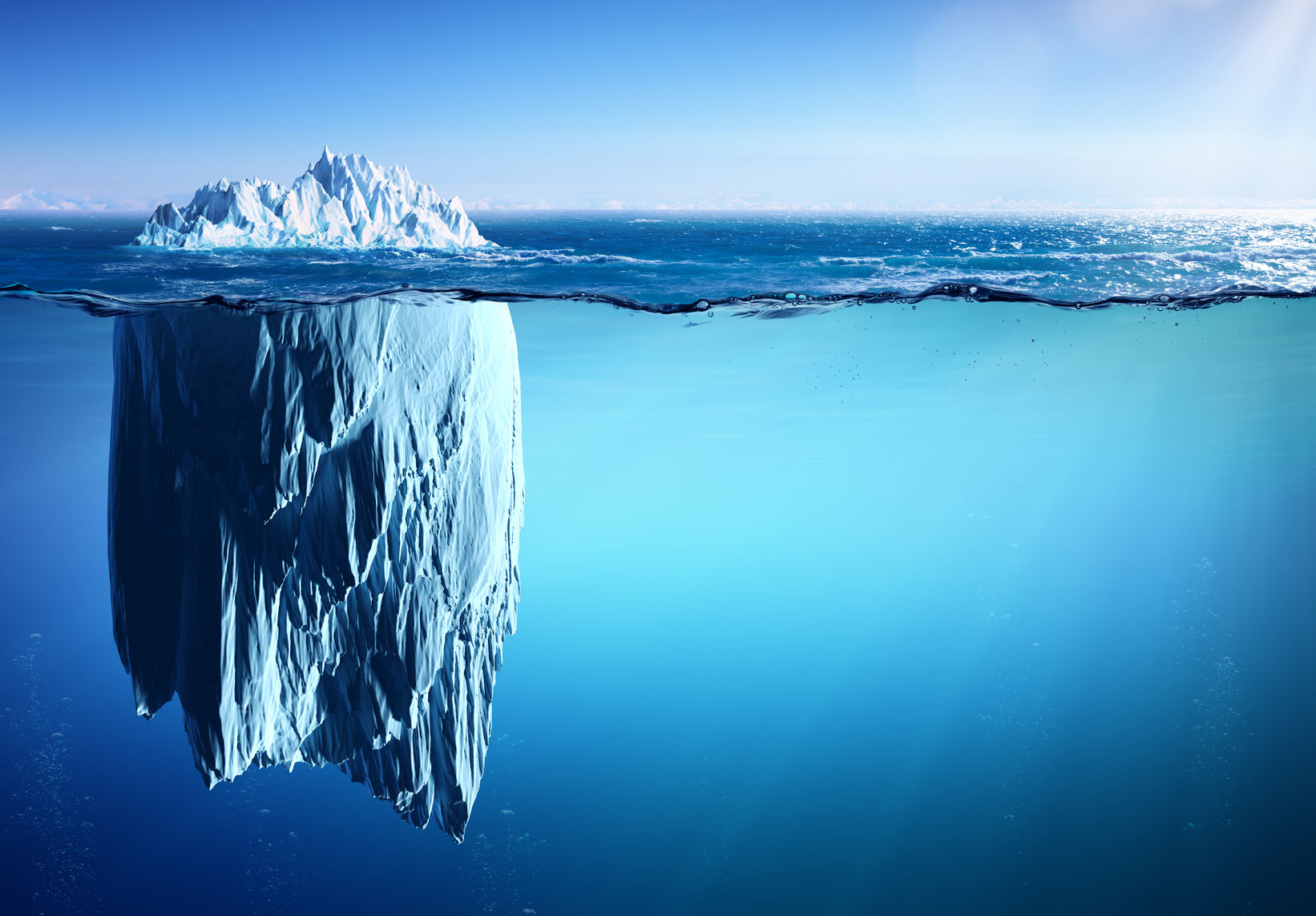 The tip of the iceberg
7
Today’s OutlineMachine Code Optimization
Overview
Improving data allocation
Register allocation
Improving Final Code
Peephole optimization
Instruction Pipelines
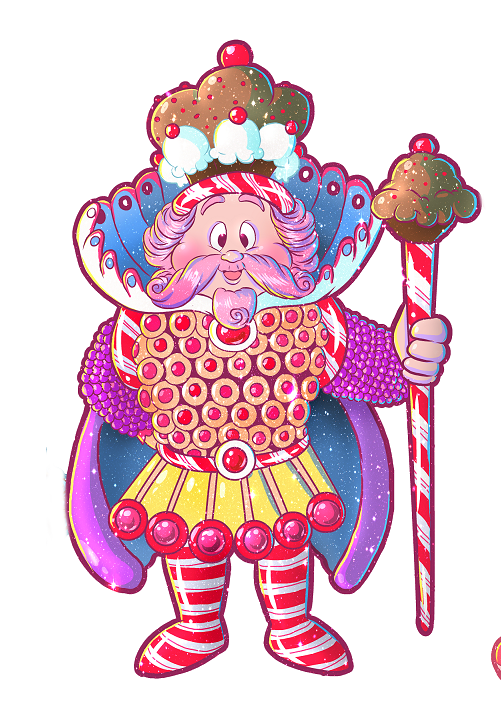 Optimization
8
Sizing Activation RecordsMachine Code Optimization: Data Allocation
Easy mode: one AR slot for every temp, local, and arg
3AC Code
enter foo
getarg 1, [a]
[t1] := [a] * [a]
[v] := [a] - [t1]
[r] := [v] - 2
Source code
int foo(int a){   int v;
   int r;
   v = a-a*a;
   r = v - 2;
}
Memory at Runtime
%rsp
%rbp
int r
int t1
int v
int a
old RBP
old RIP
foo AR
Surely one could use fewer memory slots!
Maybe we could 
share some slots
9
LivenessMachine Code Optimization: Data Allocation
A definition is live if it’s value is subsequently used
Insight: Variables can share space when they don’t interfere (i.e. aren’t simultaneously live)
We’ll capture the constraints via an abstraction called the interference graph
Use/Definition Sequence
Line_1
A := … 
B := …
… := B
C := … 
… := A
D := …
… := D
… := C
Line_2
Line_3
Line_4
Line_5
Line_6
Line_7
Line_8
10
LivenessMachine Code Optimization: Data Allocation
The interference graph:
Nodes are variables
Edges show simultaneously live variables
Use/Definition Sequence
Interference Graph
Line_1
A := … 
B := …
… := B
C := … 
… := A
D := …
… := D
… := C
D
A
Line_2
Line_3
Line_4
Line_5
Line_6
B
C
Line_7
Line_8
11
LivenessMachine Code Optimization: Data Allocation
Coloring:
Assign each storage location to a color
Color the interference graph so no nodes of the same color are adjacent
Use/Definition Sequence
Interference Graph
Line_1
A := … 
B := …
… := B
C := … 
… := A
D := …
… := D
… := C
D
A
D
A
Line_2
Line_3
Loc1
Line_4
Line_5
Loc2
Line_6
B
B
C
C
Line_7
Line_8
12
LivenessMachine Code Optimization: Data Allocation
Allocation: Map all variables to their color’s location



Unfortunately, coloring is NP-Compete 
Memory at Runtime
%rsp
%rbp
B / C
A / D
old RBP
Use/Definition Sequence
Interference Graph
old RIP
Allocation
foo AR
Line_1
A := … 
B := …
… := B
C := … 
… := A
D := …
… := D
… := C
-24(%rbp)   := … 
-32(%rbp) := …
               … := -32(%rbp)
-32(%rbp) := … 
               … := -24(%rbp) 
-24(%rbp)   := …
              …  := -24(%rbp)
               … := -32(%rbp)
D
A
D
A
Line_2
Line_3
Loc1
Line_4
Loc2
Line_5
Line_6
B
B
C
C
Line_7
Line_8
13
Today’s OutlineMachine Code Optimization
Improving data allocation
Register allocation
Improving Final Code
Peephole optimization
Instruction Pipelines
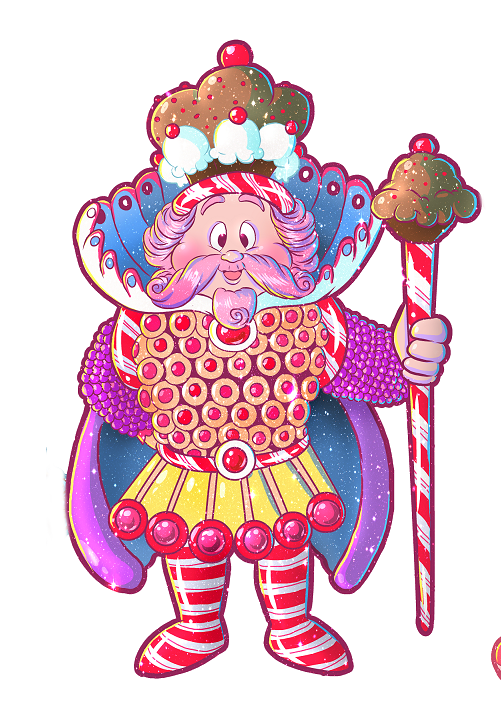 Optimization
14
Register AllocationMachine Code Optimization: Register Allocation
When possible, keep variables entirely in registers
Why?
Some computation requires register operands
Register operands are intrinsically faster
Register coloring
Assign a color to each available register
Optimal assignment is NP-Complete 
15
Problem: Callee clobbers registers!Machine Code Optimization: Register Allocation
1
foo: pushq %rbp
        movq %rsp, %rbp
        addq $16, %rbp
        movq $2, %r9
        movq $3, %r10
        callq bar
        addq %r9, %r10
        popq %rbp
        retq
0x7FA0
0x7FB0
0x7FA8
0x7FB8
0x7FC0
rbp
0x7FC0
0x7FA0
0x7FA0
0x7FA0
0x7FB0
0x7FB0
0x7FB0
…
…
0x7FA8
0x7FA8
0x7FA8
0x7FB8
0x7FB8
0x7FB8
0x7FC0
0x7FC0
0x7FC0
enter foo
[f1] := 2
[f2] := 3
call bar
[f3] := [f2] + [f1] 
leave foo
%r9
rsp
0x7FB0
rbp
0x7FB0
0x7FC0
0x7FB0
old rbp
old rip
rbp
rbp
r9
0x7fc0
…
…
…
…
…
2
0x7FA0
0x7FB0
0x7FA0
rsp
rsp
rsp
free
foo AR
r10
3
old rbp
old rbp
old rip
old rip
old rbp
old rbp
old rbp
old rip
old rip
old rip
r9
r9
r9
2
9
9
%r10
bar AR
bar AR
foo AR
foo AR
foo AR
r10
r10
r10
7
4
3
7
1
4
free
bar: pushq %rbp
        movq %rsp, %rbp
        addq $16, %rbp
        movq $9, %r9
        movq $7, %r10
        subq %r10, %r9
        movq %r9, (glb_g) 
        popq %rbp
        retq
2
enter bar
[b1] := 9
[b2] := 7
[glb_g] := [b1] - [b2]
leave foo
%r9
2
%r10
3
3
16
Which Registers To Use?Machine Code Optimization: Register Allocation
Register Allocation Complication:
Callees overwriting registers
Callees can’t statically learn which registers the caller is using
%r11, %r12, %r13, %r14, %r15
Assume these general purpose registers
%r11
%r12
Needs 2
registers
baz
%r11
%r12
Needs 2 
registers
foo
%r13
%r14
%r15
Needs 3
registers
bar
17
Register ConventionsMachine Code Optimization: Register Conventions
Calling convention indicates which registers should be preserved across calls
Preserved (callee-saved): rbx, rsp, rbp, r12, r13, r14, r15
Volatile (caller-saved): rax, rdi, rsi, rdx, rcx, r8, r9, r10, r11
18
Preserving Register ValuesMachine Code Optimization: Register Conventions
Imagine a function call. There’s a caller and a callee. Let’s use an analogy
Me (homeowner): caller
You (guest): callee
Function call: you stay at my house. Rooms: registers
Common rooms: you can goof around in there (volatile)
Restricted rooms: don’t touch anything (preserved)
Analogy: housesharing
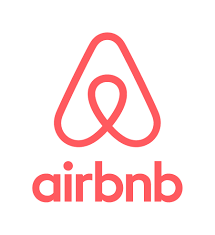 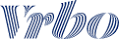 19
Preserving Register ValuesMachine Code Optimization: Register Conventions
Imagine a function call. There’s a caller and a callee. Let’s use an analogy
Me (homeowner): caller
You (guest): callee
Function call: you stay at my house. Rooms: registers
Common rooms: you can goof around in there (volatile)
Restricted rooms: don’t touch anything (preserved)
Analogy: housesharing
volatile
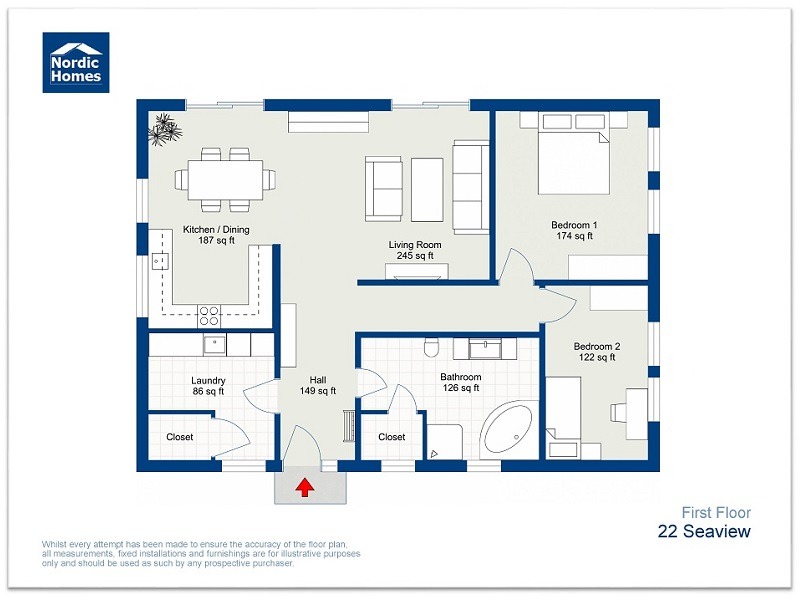 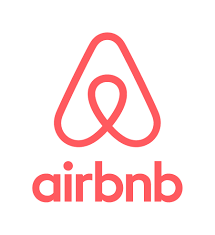 %r11
0x13
%r09
0xFF
%r08
0x12
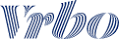 %r10
0x97
%r12
0xF3
%r13
0x1111111111
preserved
20
Preserving Register ValuesMachine Code Optimization: Register Conventions
Respectful housesharing
In the call
- You only touch the volatile registers
After the caller
- I don’t care
volatile
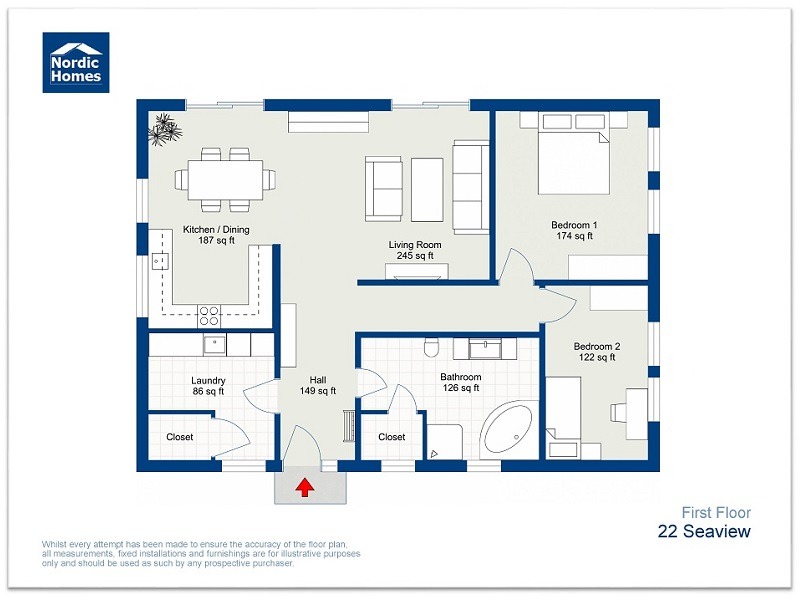 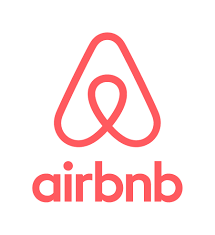 Allowed
%r11
0x13
%r09
0xFF
%r08
0x12
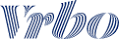 0x19
0x32
I can count on 
%r11’s being same
I cannot count on 
%r08’s value
Caller code
movq $0x13, %r11
movq $0x12, %r08
callq
addq $1, %r11
movq $0, %r08
%r10
0x97
%r12
0xF3
%r13
0x1111111111
preserved
21
Preserving Register ValuesMachine Code Optimization: Register Conventions
Respectful housesharing
In the call
- You only touch the volatile registers
After the caller
- I don’t care
volatile
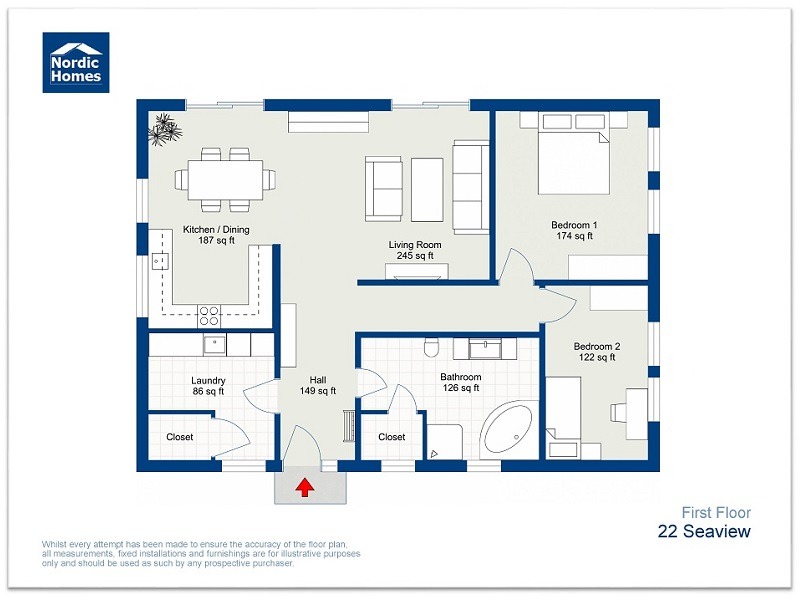 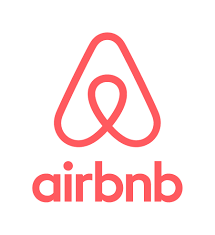 Allowed
%r11
0x13
%r09
0xFF
%r08
0x12
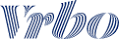 0x88
0x19
0x32
Disrespectful housesharing
In the call
- You (also) touch the preserved registers
After the caller
- Caller’s expectation violated!!
Illegal
(violated System V ABI)
%r10
0x97
%r12
0xF3
%r13
0x1111111111
Caller code
movq $0x13, %r11
movq $0x12, %r08
callq
addq $1, %r11
movq $0, %r08
preserved
22
Preserving Register ValuesMachine Code Optimization: Register Conventions
Respectful housesharing
In the call
- You only touch the volatile registers
After the caller
- I don’t care
volatile
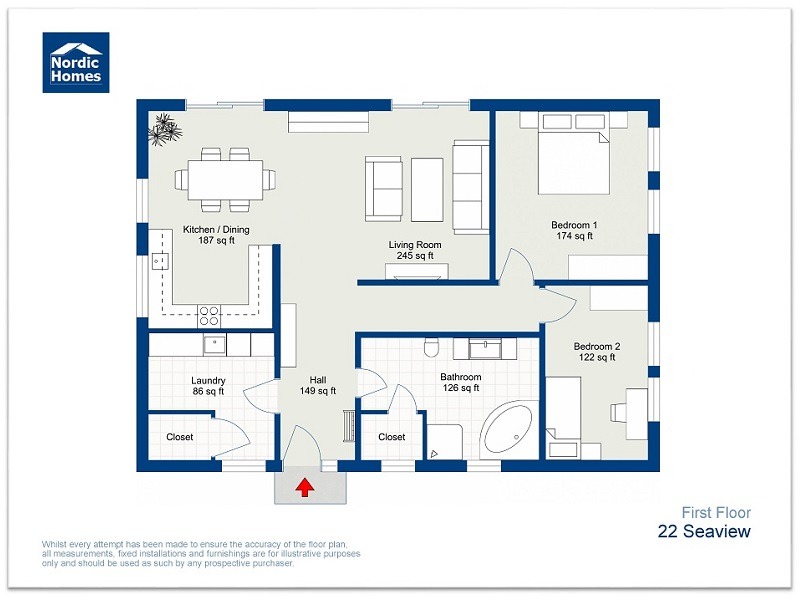 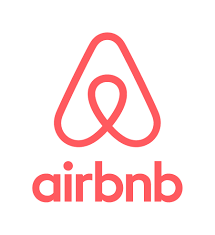 Allowed
%r11
0x13
%r09
0xFF
%r08
0x12
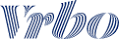 0x88
0x19
0x32
0x13
Disrespectful housesharing
In the call
- You (also) touch the preserved registers
After the caller
- Caller’s expectation violated!!
Illegal
(violated System V ABI)
%r10
0x97
%r12
0xF3
%r13
0x1111111111
Sneaky housesharing
In the call
You (also) touch the preserved registers
You restore the preserved values before return
After the caller
The caller never knows of your deviance
preserved
Allowed
23
Implementing Register ConventionsMachine Code Optimization: Register Conventions
Using callee-saved registers
Being a “sneaky guest”
Push the preserved register values before you use them
Pop the stacked values before you return
Using caller-saved registers
Being a “sneaky owner”
Save a volatile register to the stack
Pop the stacked values before you return
Call site
pushq %r11
pushq %r12
callq fn_callee
popq %r12
popq %r11
Prologue
pushq %rbp
movq %rsp, %rbp
addq $16, %rbp
pushq %r08
pushq %r09
subq $32, %rsp
Epilogue
addq $32, %rsp
popq %r09
popq %r08
popq %rbp
retq
24
Today’s OutlineMachine Code Optimization
Improving data allocation
Register allocation
Improving Final Code
Peephole optimization
Instruction Pipelines
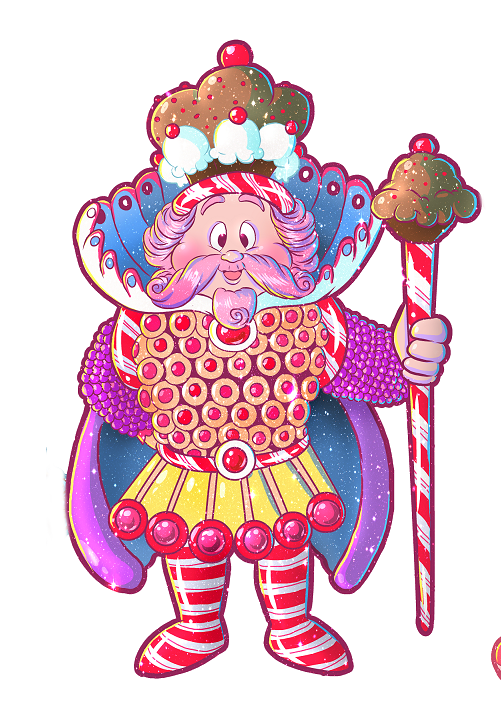 Optimization
25
Fixing “Obviously Sub-Optimal” CodeMachine Code Optimization: Peephole Optimizations
A code generator may output obviously “weak” code
why?
Ignoring global context 
Correctness-first design
Solution: pattern-match the most obvious problems
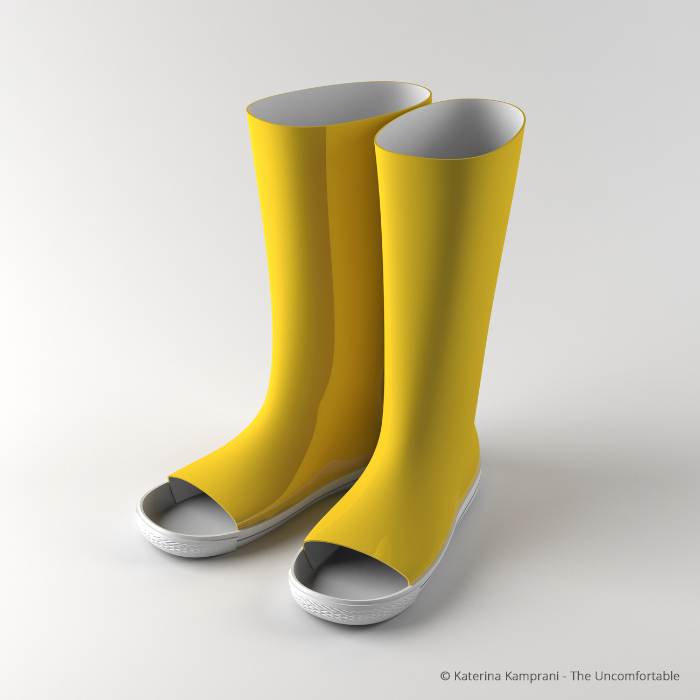 An obvious flaw
26
The Idea of the PeepholeMachine Code Optimization: Peephole Optimizations
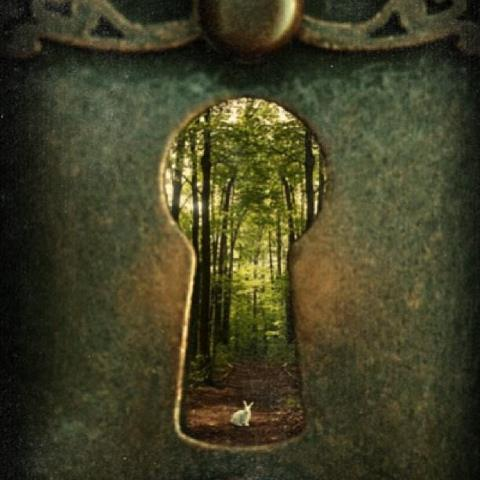 Called “peephole” optimization because we are conceptually sliding a small window over the code, looking for small patterns
27
Remove Semantic No-opsMachine Code Optimization: Peephole Optimizations
Remove semantic no-op sequences
Push followed by pop
Add/sub 0
Mul/div 1
subq    $8,  %rsp
movq  %r10,  (%rsp) 
movq (%rsp), %r10
addq    $8,  %rsp
push
addq $0 %rax
imulq $1 %rbx
pop
28
Sequence SimplificationMachine Code Optimization: Peephole Optimizations
Useless instruction
Store then load



Arithmetic equivalence


Jump to next
movq %rax, -8(%rbp)
movq -8(%rbp) %rax
Just add 3
jmp  Label1
Label1: addq $2, %rax
addq  $1 %r11
addq  $2 %r11
Useless instruction
29
Instruction Strength ReductionMachine Code Optimization: Peephole Optimizations
Instruction Strength Reduction
Prefer “weak” (narrow/specialized instruction) instead
Avoid “strong” (general-purpose) instruction
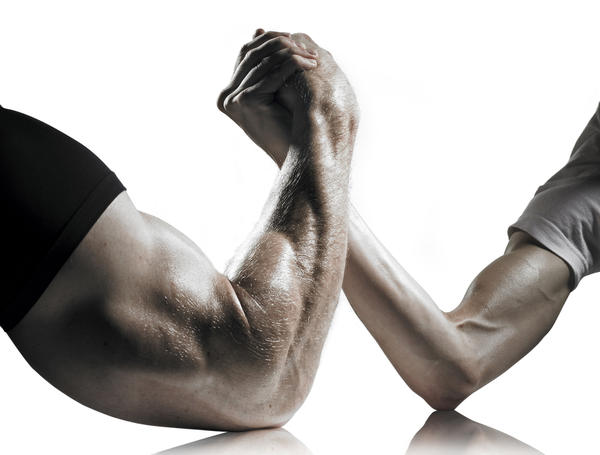 addq  $1 %rax
imulq  $2 %rax
shift-left %rax
inc %rax
Requires knowledge of the fast and 
slow instructions
“Weaker” is better
30
Peephole Optimization: SummaryMachine Code Optimization: Peephole Optimizations
Concept
Final code “postprocessing”
Slide a window over the program that pattern-matches suboptimal cases
Benefits
Remove some consequences of naïve machine code generation
Leverage hardware features
Faster instructions
31
Today’s OutlineMachine Code Optimization
Improving data allocation
Register allocation
Improving Final Code
Peephole optimization
Instruction Pipelines
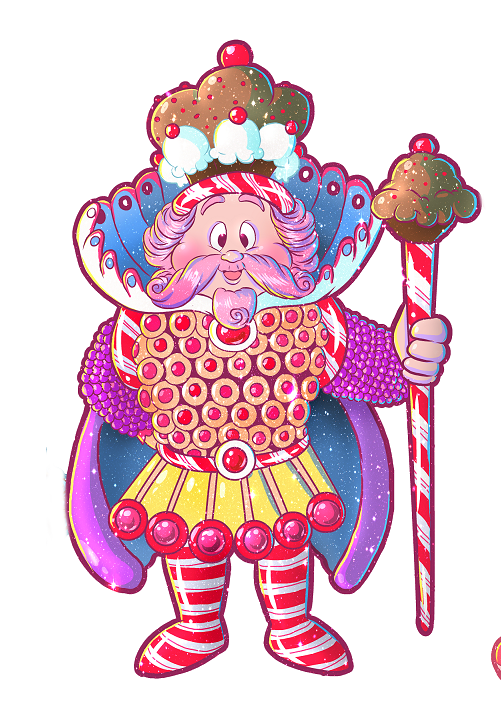 Optimization
32
Background: Multi-stage CyclesMachine Code Optimization: Delay Slots – Branch Hazards
The classic cycle of a processor:
Fetch - read value at the program counter
Decode – figure out what the instruction is
Execute – do what the instruction
Write-back – commit the results to register/memory
If we did all of this sequentially, we’d waste time & resources
33
Background: Instruction PipelinesMachine Code Optimization: Delay Slots – Branch Hazards
Idea: Start on next instruction before current done
I1:  addq %rax %rbx
I2 : subq %rcx %rdx
Time
t8
Time
t7
Time
t6
Time
t5
Time
t4
Time
t3
Time
t2
Time
t1
Time
t0
I1
I1
I1
I1
I2
I2
I2
I2
Fetch
Fetch
Decode
Write
Decode
Write
Execute
Execute
34
Background: Instruction PipelinesMachine Code Optimization: Delay Slots – Branch Hazards
Idea: Start on next instruction before current done
I1:  addq %rax %rbx
I2 : subq %rcx %rdx
Time
t8
Time
t7
Time
t6
Time
t5
Time
t4
Time
t3
Time
t2
Time
t1
Time
t0
I2
I1
Instr
Fetch
Fetch
Fetch
I2
Instr
Decode
I1
Decode
Decode
Execute
I2
I1
Execute
Execute
Writeback
I2
I1
35
Write
Write
Background: Instruction PipelinesMachine Code Optimization: Delay Slots – Branch Hazards
Idea: Start on next instruction before current done
I1:  addq %rax %rbx
I2 : subq %rcx %rdx
Time
t8
Time
t7
Time
t6
Time
t5
Time
t4
Time
t3
Time
t2
Time
t1
Time
t0
addq %rax, %rbx
addq %rbx, %rcx
I2
I1
Instr
Fetch
addq %rdx, %r11
Tremendous 
Savings!
I2
Instr
Decode
I1
Execute
I2
addq %rax, %rbx
I1
addq %rdx, %r11
addq %rbx, %rcx
Writeback
I2
I1
36
Lecture End!Machine Code Optimization: Wrap-Up
Summary:
Be careful about which instructions you use
Selection: the choice of instructions in output
Scheduling: the order of instructions in output
Next Time:
Optimizing program structure
37